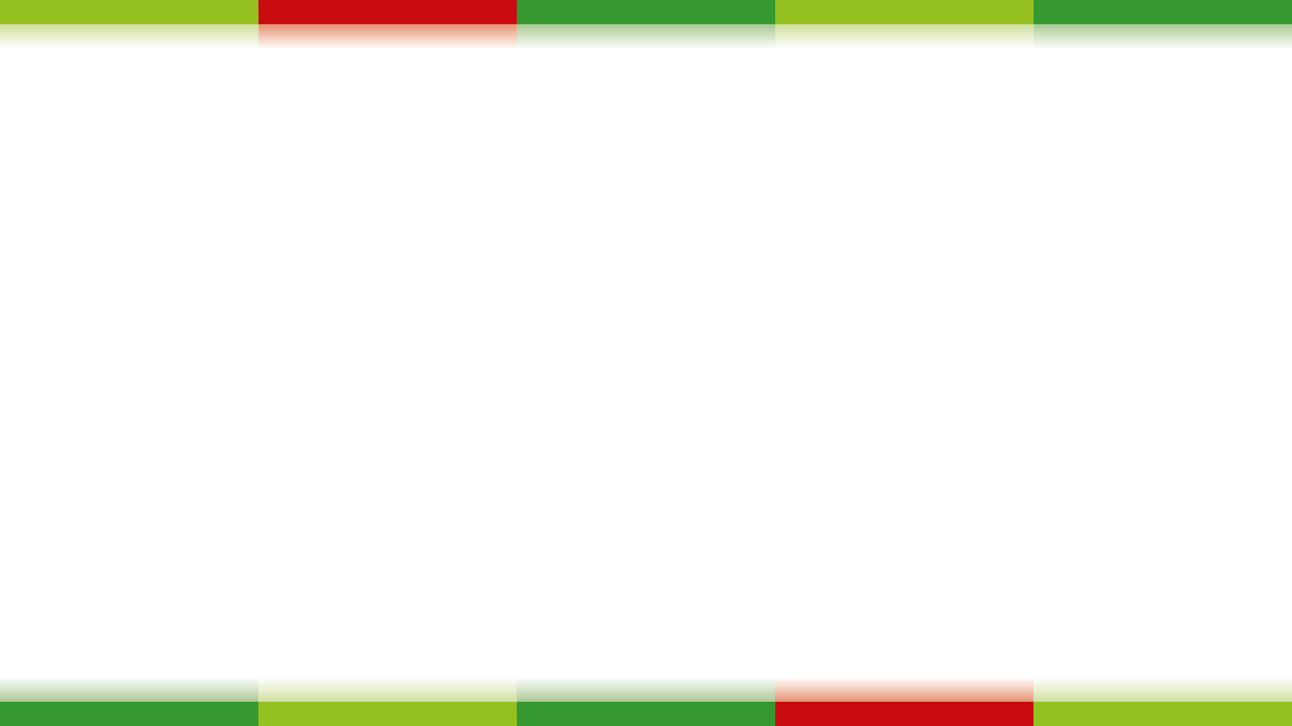 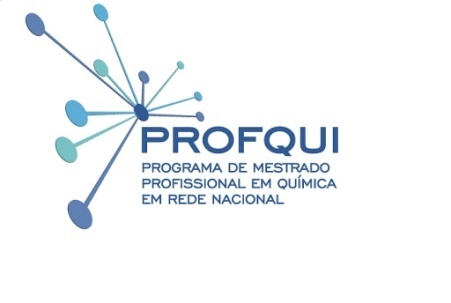 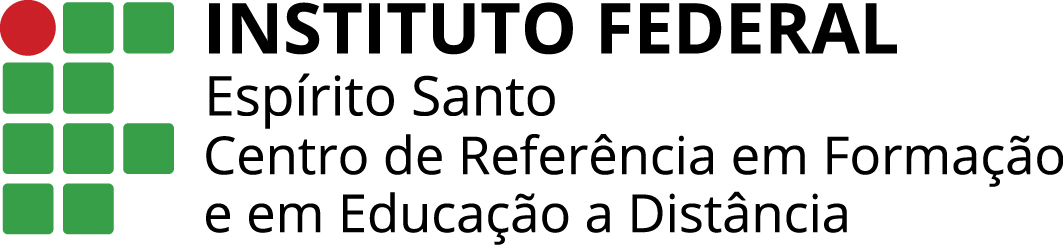 Titulo
Orientando

Orientadores
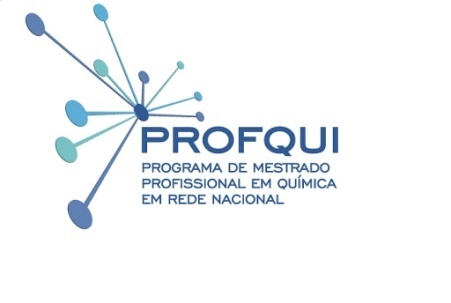 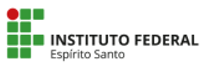 JUSTIFICATIVA
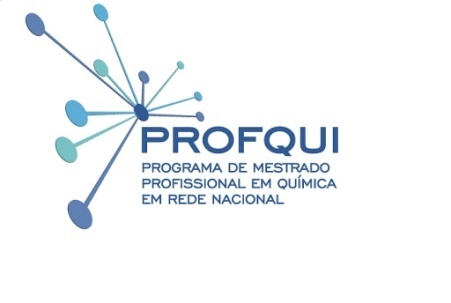 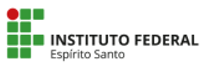 PROBLEMA
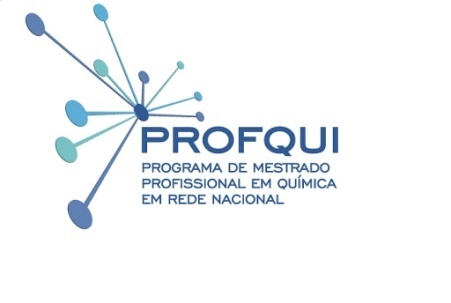 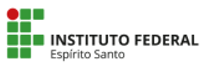 OBJETIVOS
GERAL
ESPECÍFICOS
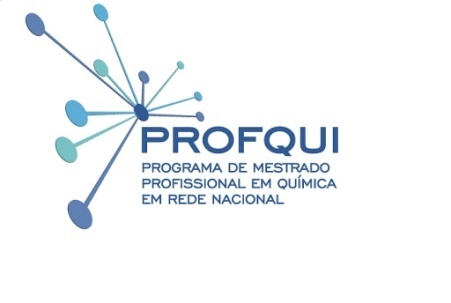 REFERENCIAL TEÓRICO
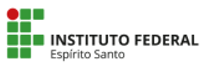 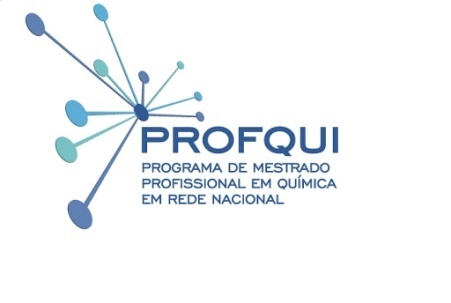 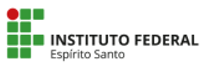 METODOLOGIA  DA PESQUISA
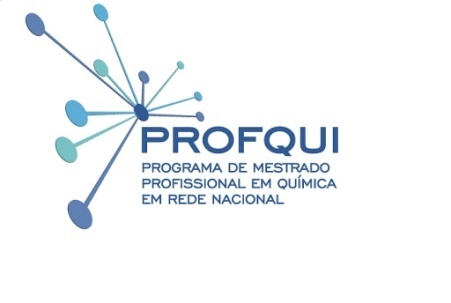 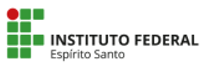 METODOLOGIA DE ENSINO
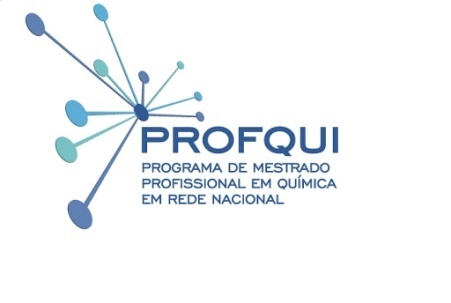 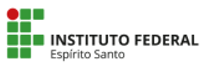 METODOLOGIA- QUIMICA EXPERIMENTAL
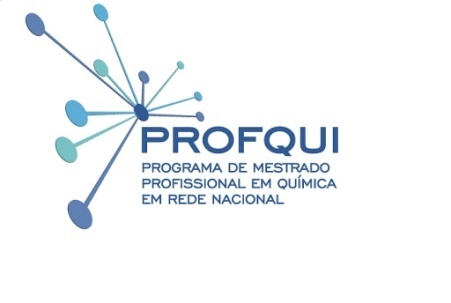 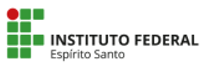 RESULTADOS E DISCUSSÃO
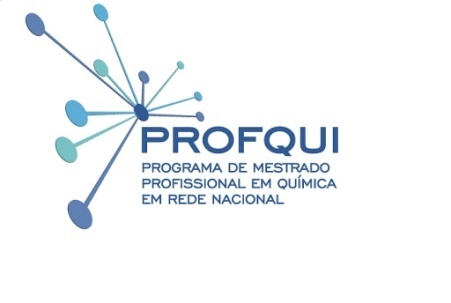 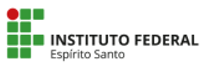 PRODUTO EDUCACIONAL
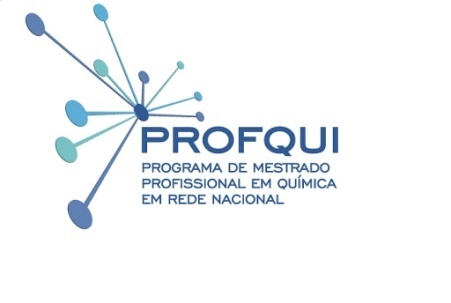 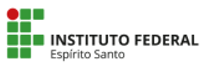 OBRIGADO!